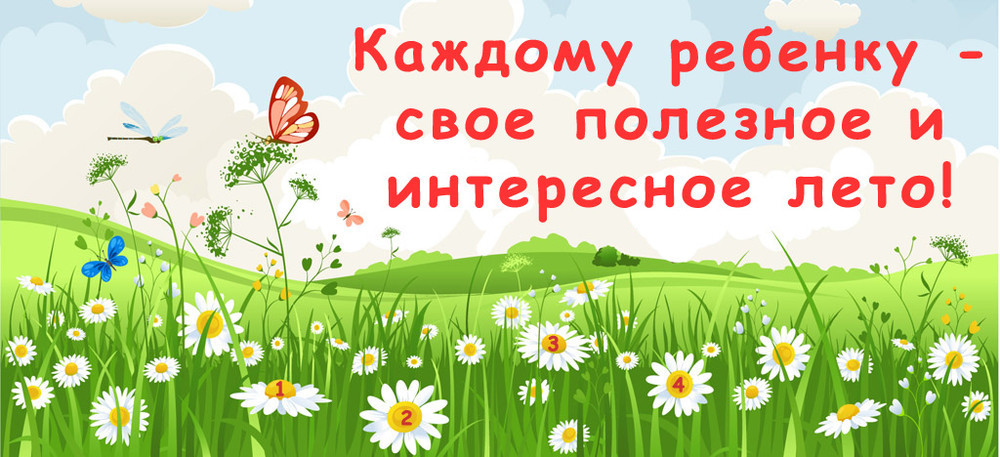 1.Организация летнего отдыха в оздоровительном лагере с дневным пребыванием детей «Солнышко».
1-я смена   с 7 июня - 28 июня 2019 года 
                         (21 календарный день,15 рабочих дней). 
Смена реализуется по программе 
                                     «Золотой ключик». 
Планируется охватить 100 человек. 
Будет заключено 65 бесплатных договоров, платных-35 (стоимость по софинансированию-1200 рублей);

Начальник лагеря- Климова Наталья Викторовна,
Педагог- организатор- Сухова Татьяна Александровна
2-я смена
с 1 июля - 21 июля 2019 года
              (21 календарный день, 15 рабочих дней)
Смена реализуется по программе   
«Город Солнца». 
Планируется охватить 150 человек. 
Из них будет заключено бесплатных договоров-76, платных-74);
Начальник лагеря- Лазутина Людмила Васильевна,
Педагог- организатор- Виснапу Снежана Владимировна
Участники смен:
дети с. Викулова, Викуловского района от 6,5 до 16 лет;
дети из семей, находящихся в трудной жизненной ситуации (ТЖС);
-дети - сироты и дети, оставшиеся без попечения родителей, а также, находящиеся под опекой граждан;
дети различных учетных категорий;
дети с ограниченными возможностями здоровья.
Перечень необходимых документов:
заявление родителей на имя руководителя о принятии ребёнка в пришкольный лагерь;
договор о взаимоотношениях образовательного учреждения и родителей на пользование услугами пришкольного лагеря;
согласие родителей на первичное медицинское обследование ребёнка;
справка о доходах либо акт обследования семьи (ТЖС);
копия свидетельства о рождении ребёнка; 
справка о состоянии здоровья ребёнка;
справка о составе семьи.
2. Трудоустройство обучающихся:
Всего планируется трудоустроить 
24 подростка 14-17 лет:
01-29 июня 2019г.- 8 человек;
02-31 июля 2019г.- 8 человек;
01-31 августа 2019г.- 8 человек.
Должность- уборщик производственных и служебных помещений.
Время работы- 2 часа в день 
(суббота, воскресенье- выходные).
3. Организация социально- значимой деятельности:
Июль-2019г.
Июнь-2019г.
1 направление- 
работа на учебно- опытном участке
(руководитель- Петровских Л.А.);
2 направление- 
работа отряда волонтеров «Дети планеты» ;
3 направление- работа в  школьном образовательном дендропарке (руководитель –Петровских Л.А.)
Август-2019г.
1 направление- 
работа на учебно- опытном участке
(руководитель Плесовских Н.А.)
2 направление- работа в  школьном образовательном дендропарке (руководитель – Плесовских Н.А.)
1 направление- 
  работа на школьном учебно- опытном участке (руководитель бригады –Вайнтруб Н.Н.);
2 направление- 
работа отряда волонтеров «Дети планеты» ;
3 направление-
Работа на территории школьного образовательного дендропарка
 (руководитель Сергеева О.С.).